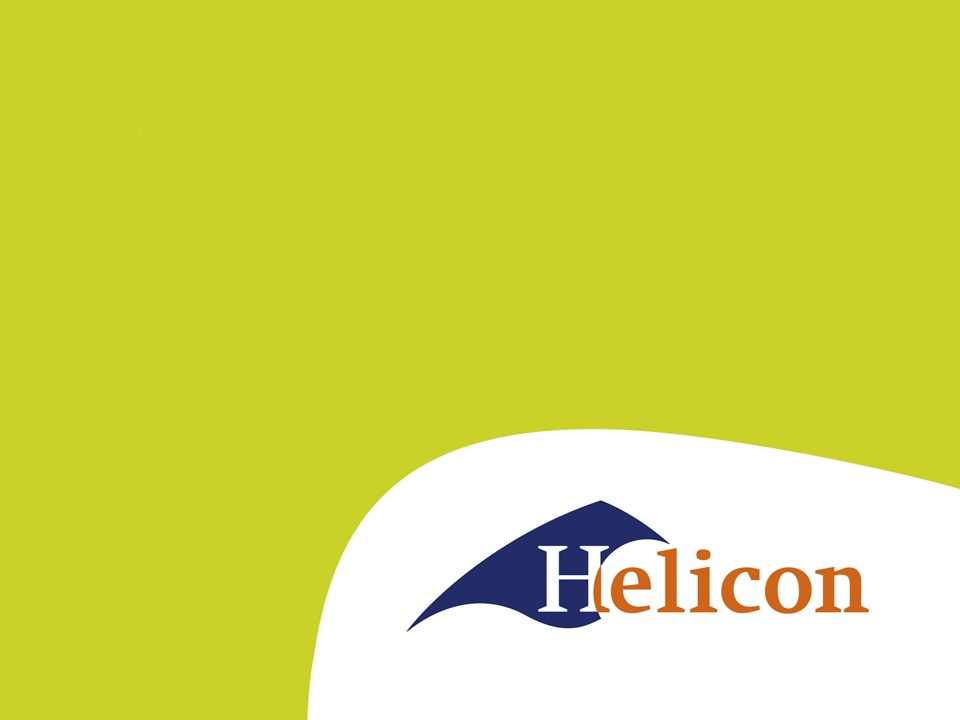 LG43 Belastingen!

Welkom!
Belastingen
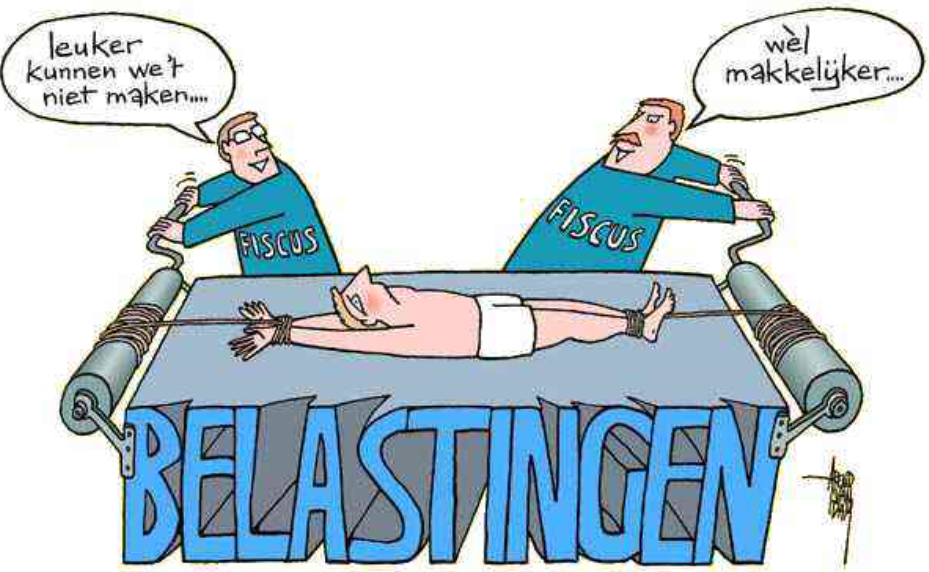 Inkomstenbelasting
Box 1: inkomen uit werk en woning
Box 2: inkomen uit aanmerkelijk belang
Box 3: inkomen uit vermogen.
1. Inkomen uit werk en woning
Inkomen
Bijtellingen
Aftrekposten
Belastbaar inkomen
Berekende belasting
Heffingskortingen
Te betalen belasting
Box 1
Inkomen
Loon
Inkomen uit onderneming (natuurlijke personen)
Uitkering

Bijtellingen
Eigen woning (eigenwoningforfait)
Auto van de zaak (autokostenforfait)

Aftrekposten
Hypotheekrenteaftrek
Box 1
+ Loon
+ Inkomen uit onderneming (natuurlijke personen)
+ Uitkering
+ Eigen woning (eigenwoningforfait)
+ Auto van de zaak (autokostenforfait)
- Hypotheekrenteaftrek                         _
= belastbare inkomen
Belasting berekenen
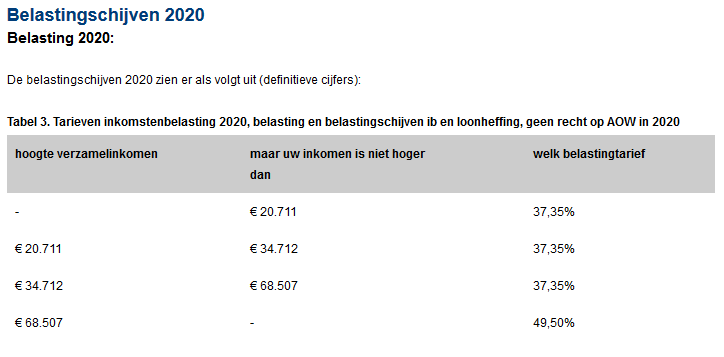 Voorbeeld
Belastbaar inkomen: €70.000

Schijf 1,2,3: €68.507 x 37,35% = €25.587
Schijf 4: (€70.000 - €68.507) x 49,5% = €739

Totale berekende belasting: €26.326,-
Kortingen
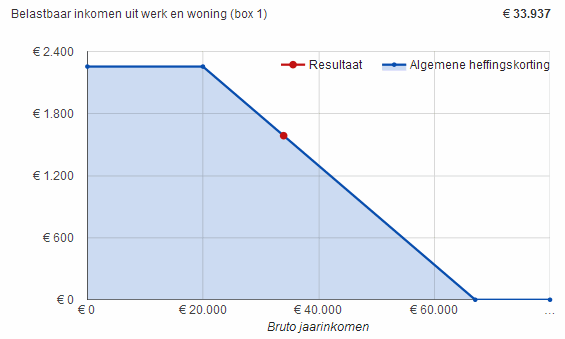 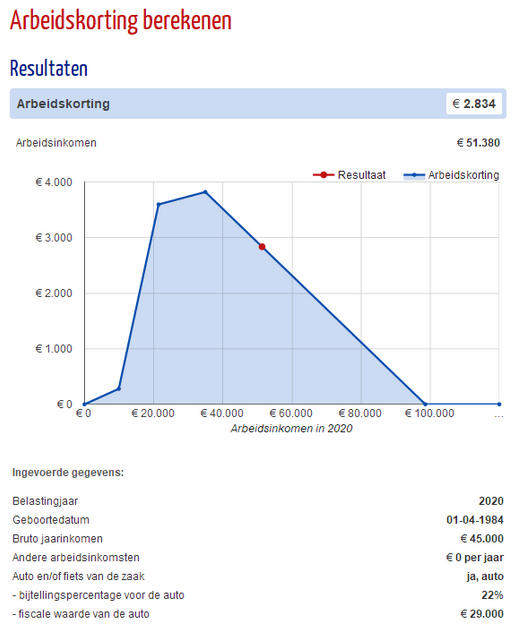 Opgaven